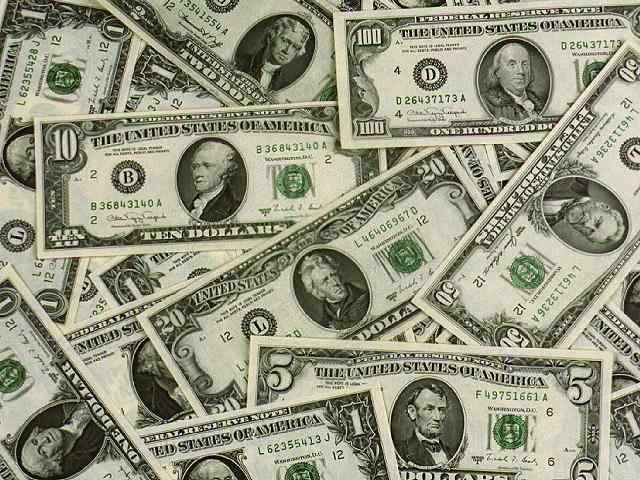 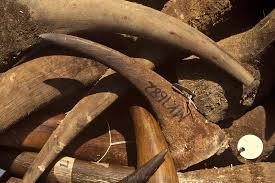 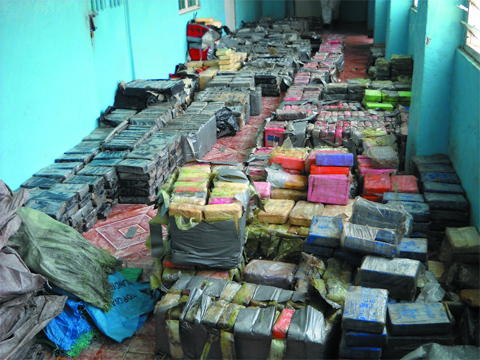 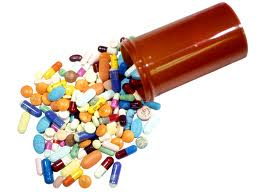 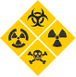 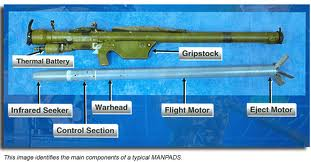 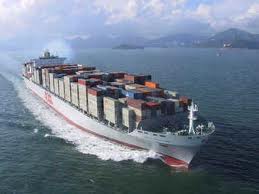 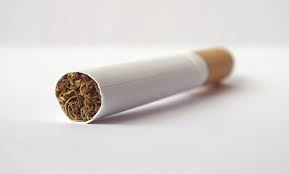 Protection of society – contributions of the WCO 
WORLD MEETING OF CUSTOMS LAW 
4 – 6 September 2013
Brussels, Belgium
CEP
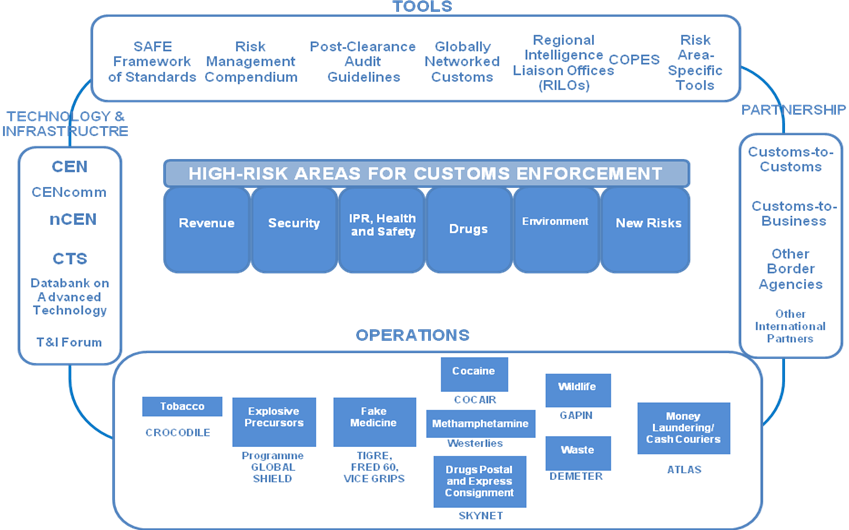